September 2019
Multi-AP backhaul analysis
Date: 2019-09-13
Authors:
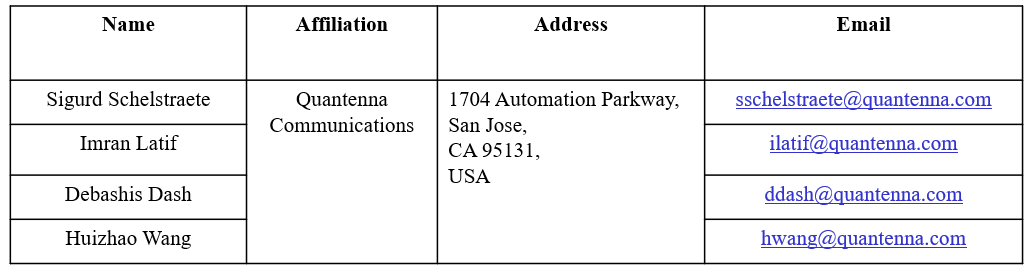 Slide 1
Sigurd Schelstraete, Quantenna
September 2019
Introduction
Joint transmission (JT) has been extensively discussed as a candidate technology for 11be
Gains from shared antenna resources
Gains from independent maximum power limits in each of the APs
Joint operation consists of two main phases
Information sharing: data to be sent jointly is sent from master AP to slave APs
Joint transmission: all APs simultaneously send (shared) data to the target STAs
The performance gains of joint transmission have been simulated in numerous submissions [2-9]
The effect of information sharing (a.k.a. backhaul) has only received limited attention [1, 10]
Slide 2
Sigurd Schelstraete, Quantenna
September 2019
Observations on backhaul
Information sharing (backhaul) needs to provide a rate at least as high as the combined MU rate
Amount of data exchanged during information sharing is equal to amount of data sent during joint transmission
[1] establishes backhaul rates for certain example MU configurations
It does not analyze how actual backhaul rate affects effective data rates
Backhaul rate is a function of distances/link quality between master AP and slave APs
Independent of joint transmission
Worst Master-slave link determines possible rate
Slide 3
Sigurd Schelstraete, Quantenna
September 2019
Goals of this submission
Provide quantitative analysis of impact of backhaul rate
Discuss in-channel vs. off-channel backhaul
Establish expectations for backhaul rates
Slide 4
Sigurd Schelstraete, Quantenna
September 2019
Impact of in-channel backhaul on effective throughput
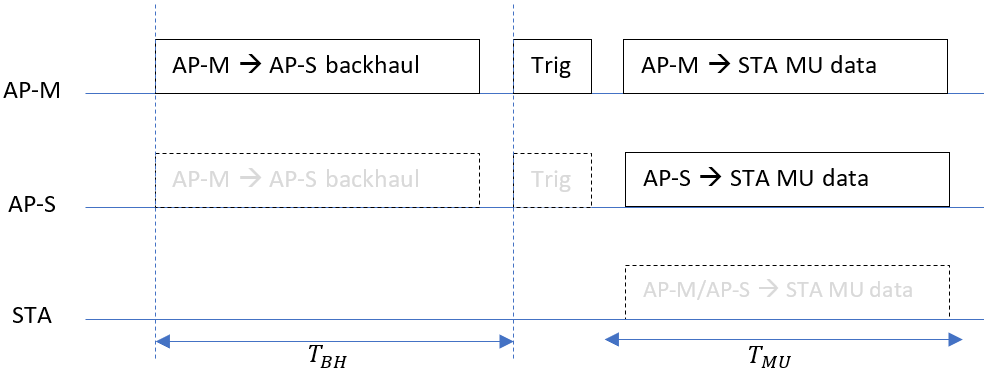 Slide 5
Sigurd Schelstraete, Quantenna
September 2019
Impact of in-channel backhaul on effective throughput (2)
Slide 6
Sigurd Schelstraete, Quantenna
September 2019
Effective Throughput
Slide 7
Sigurd Schelstraete, Quantenna
September 2019
Example (1)
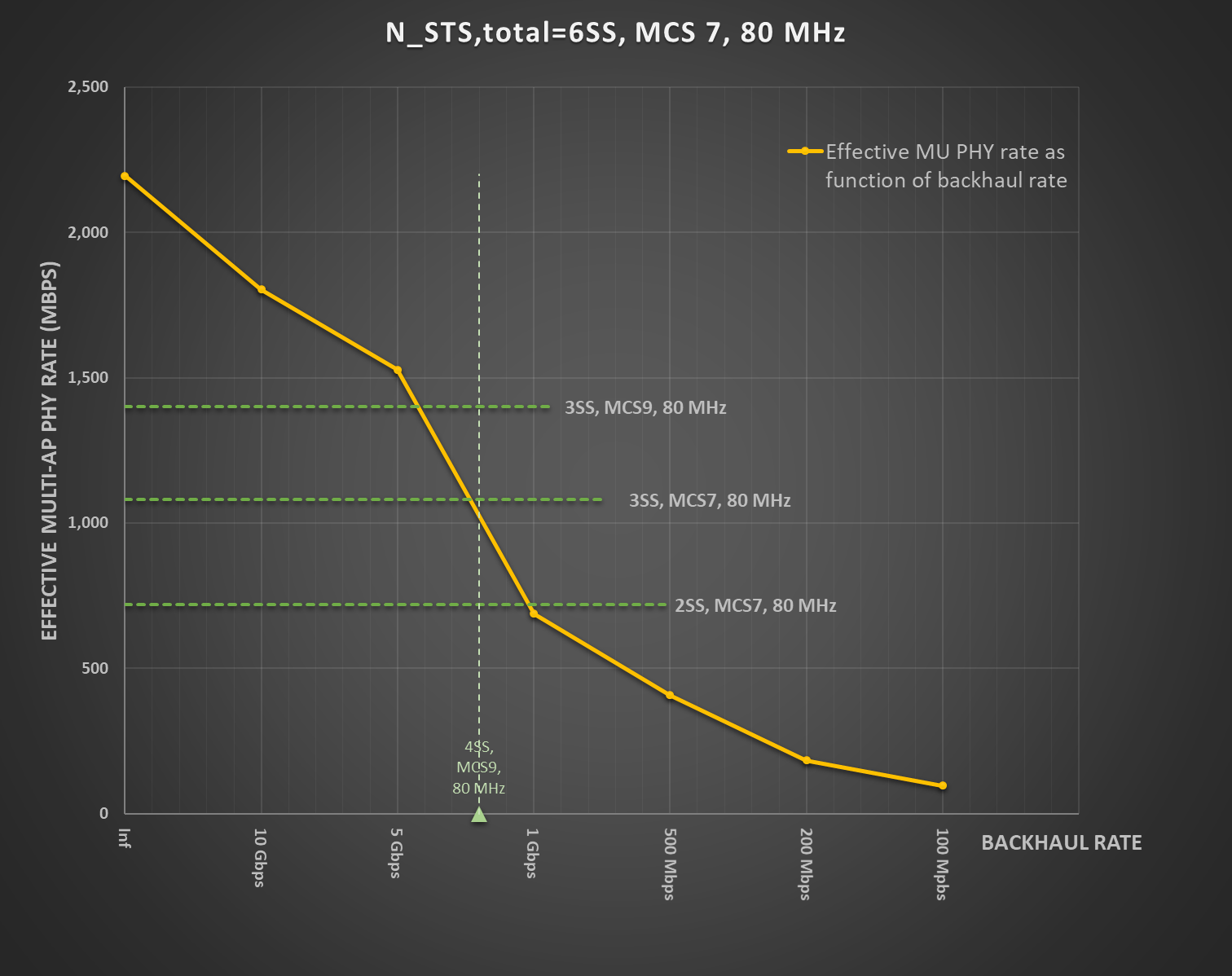 Slide 8
Sigurd Schelstraete, Quantenna
September 2019
Example (2)
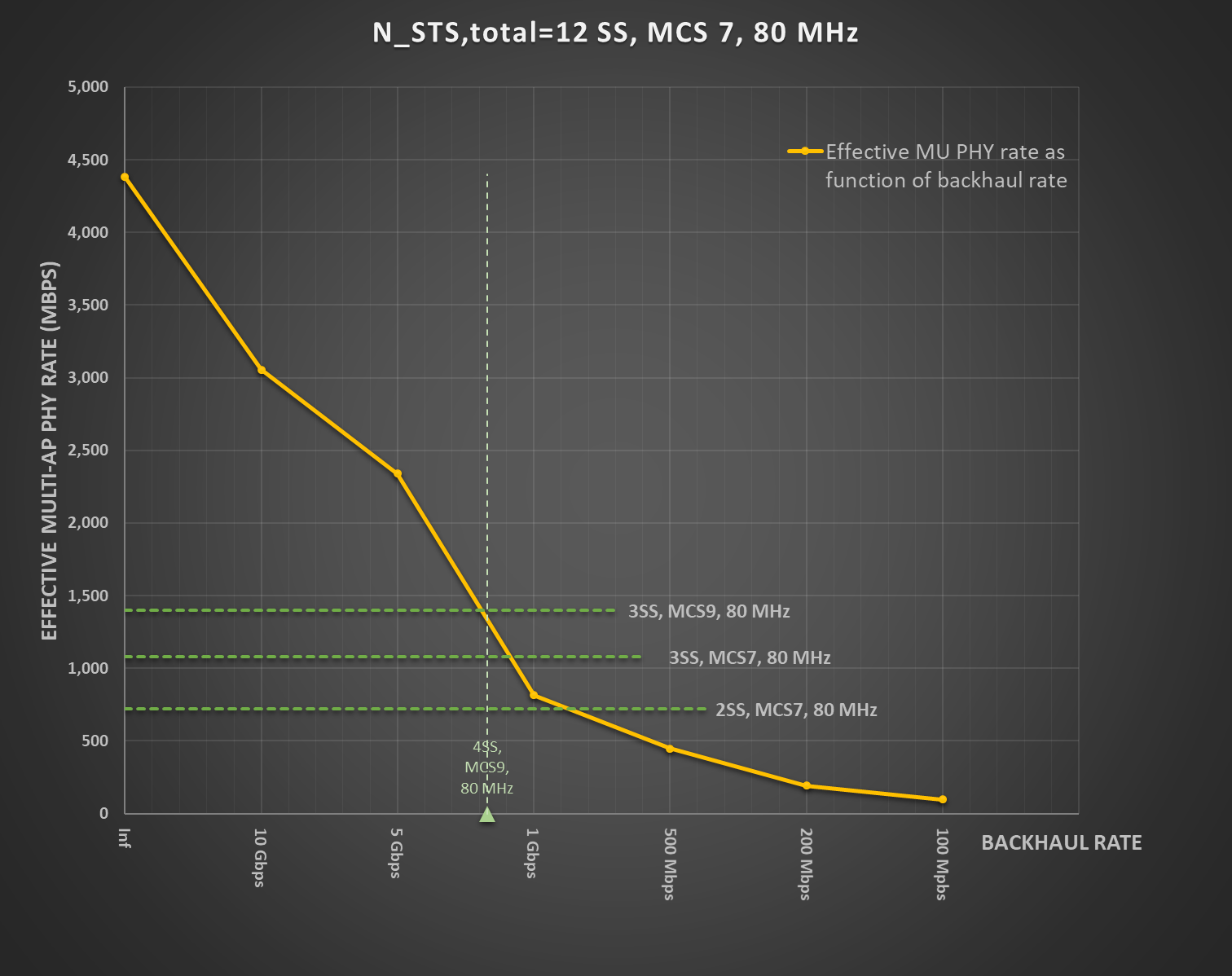 Slide 9
Sigurd Schelstraete, Quantenna
September 2019
Notes on in-channel backhaul
Slide 10
Sigurd Schelstraete, Quantenna
September 2019
Off-channel backhaul
Data and backhaul in different Wi-Fi channels
Could be different BW
Two scenarios
Reuse antennas, i.e.: same antennas are used to do backhaul in off-channel as are used for in-channel MU transmission
Separate set of dedicated antennas for backhaul
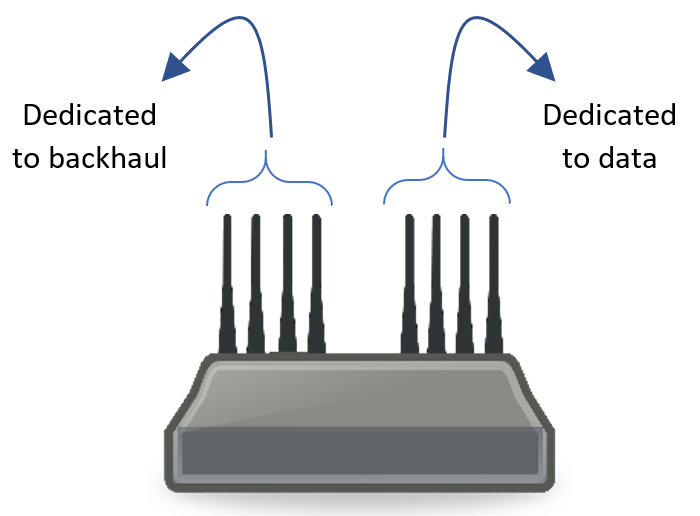 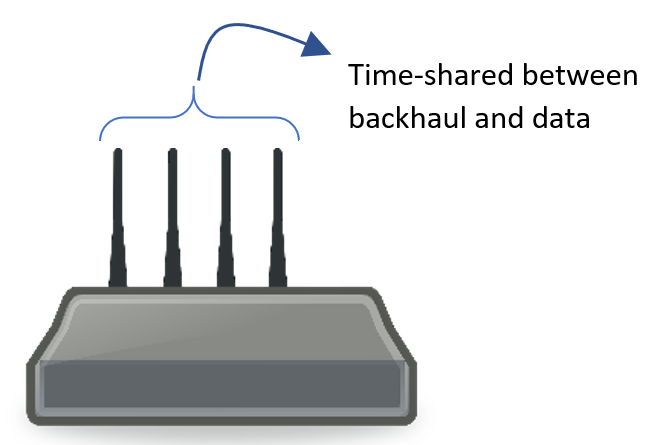 Slide 11
Sigurd Schelstraete, Quantenna
September 2019
Off-channel backhaul with antenna reuse
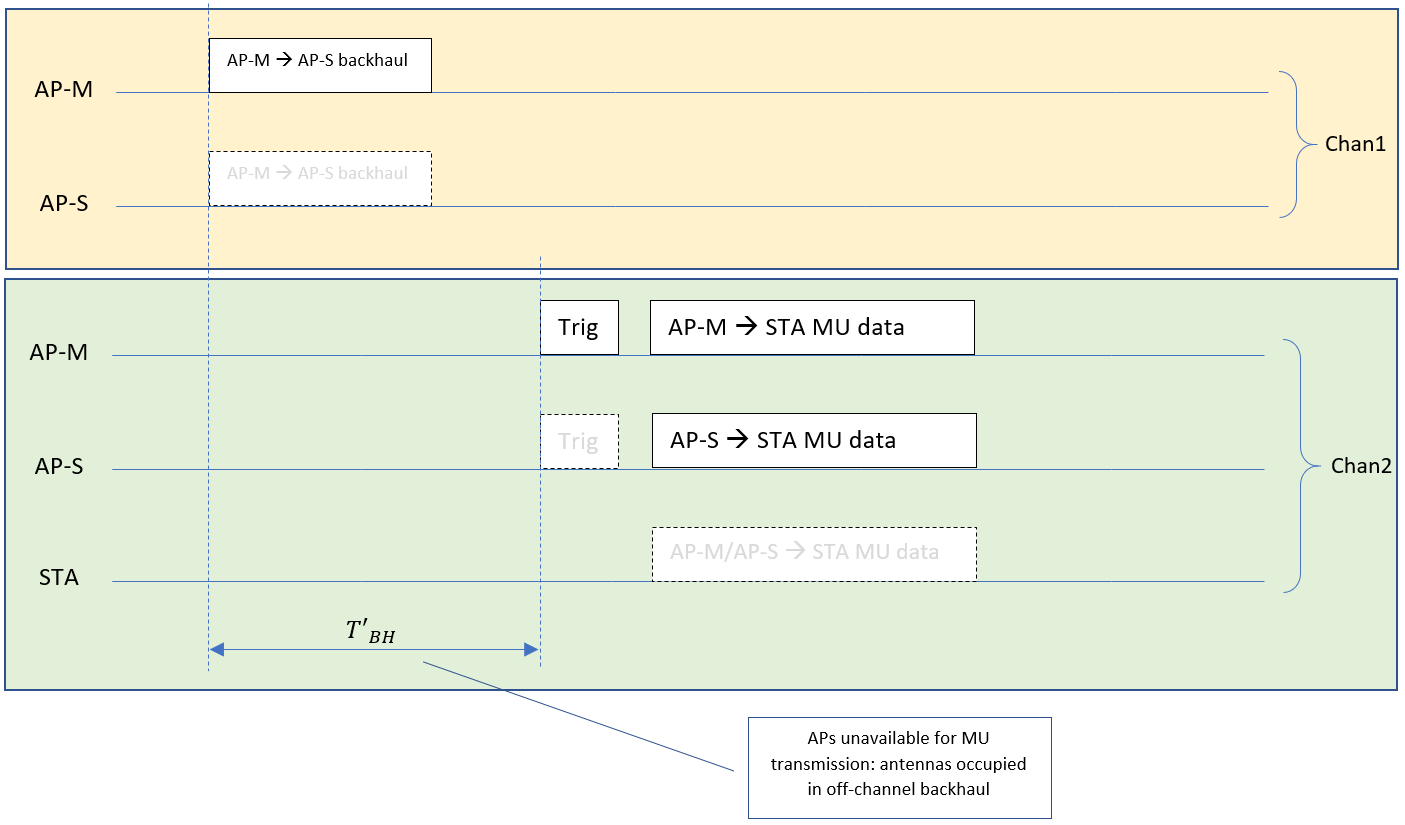 Slide 12
Sigurd Schelstraete, Quantenna
September 2019
Off-channel backhaul with dedicated antennas
Significant reduction in effective throughput even at “realistic” backhaul rates (e.g. 4SS, MCS 9)
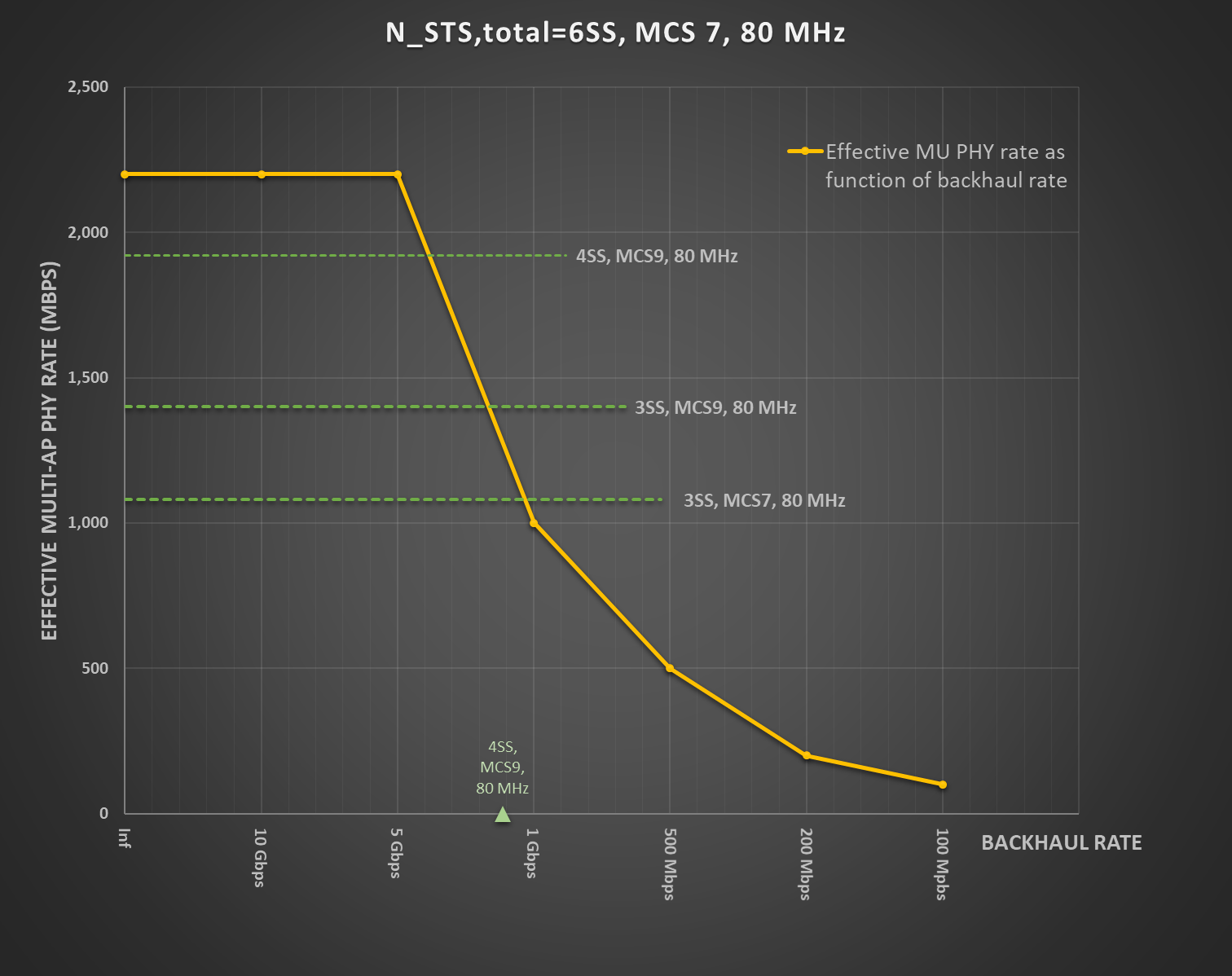 Slide 13
Sigurd Schelstraete, Quantenna
September 2019
Notes on off-channel backhaul
Slide 14
Sigurd Schelstraete, Quantenna
September 2019
What is expected backhaul rate?
Joint Multi-AP operation assumes that APs are neither too close together nor too far apart
Too close: mesh solution doesn’t make sense
Too far: information sharing becomes severe bottleneck




Achievable rate depends on minimum rate across all AP-M/AP-S links
Optimistic Mid-range MCS ≈ 1-2 Gbps (160 MHz, 3SS)
Higher is not realistic with wireless backhaul
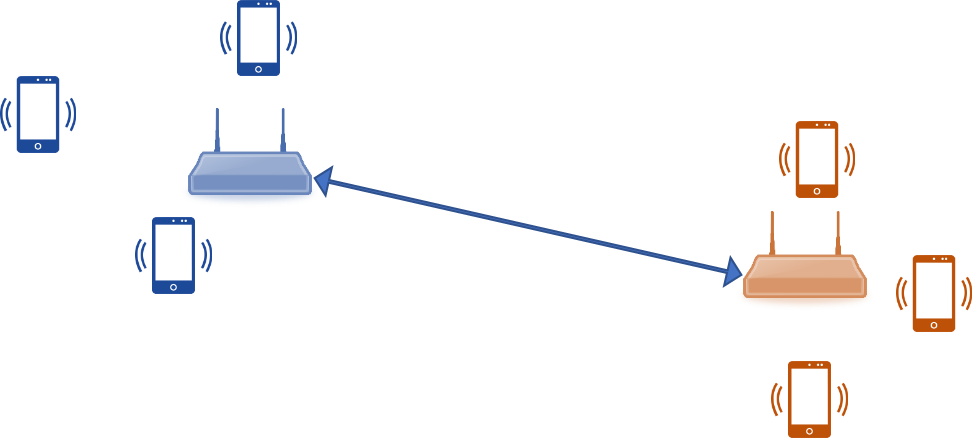 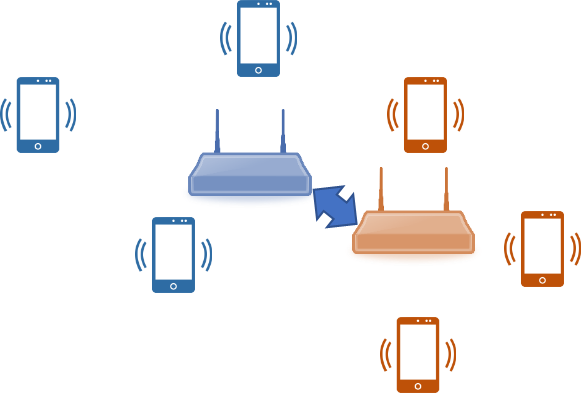 Slide 15
Sigurd Schelstraete, Quantenna
September 2019
Wired backhaul
Slide 16
Sigurd Schelstraete, Quantenna
September 2019
Conclusion
Backhaul in joint operation can have significant impact
In-channel backhaul doesn’t appear practical
Off-channel backhaul with antenna sharing doesn’t appear practical
Best solution is an independently operating backhaul
Off-channel wireless or wired
Dedicated antennas/wired interface
Impact of backhaul should not be ignored
More work is needed to address this issue
Specifically, simulation results should include assumptions and impact of backhaul
Slide 17
Sigurd Schelstraete, Quantenna
September 2019
References
[1] 	Joint Transmissions, Backhaul and Gain State Issue, IEEE 802.11-19/1089 
[2] Performance of Coordinated Null Steering in 802.11be, IEEE 802.11-19/1212
[3] 	Evaluation of joint transmission, IEEE 802.11-19/1092
[4] Joint BF Simulations, IEEE 802.11-19/1094
[5] Performance Investigation on Multi-AP Transmission, IEEE 802.11-19/779
[6] Multi-AP Collaborative BF in IEEE 802.11, IEEE 802.11-19/772
[7] Performance on Multi-band Operation, IEEE 802.11-19/777
[8] 	Joint Processing MU-MIMO Update, IEEE 802.11-19/800
[9] Comparison of CBF and JT, IEEE 802.11-19/799
[10] Joint Beamforming protocol simulation, IEEE 802.11-19/92
Slide 18
Sigurd Schelstraete, Quantenna